Heritage and Identity
Communities in Canada Past and Present
Jacqueline Boehme
Jenna Cook
Naomi Peaker
[Speaker Notes: Jacq]
Grade 6 Overview  
What Else You Could Do!
This strand of Social Studies allows for a great deal of critical thinking by students and could be developed into many different units
Students already have a strong foundation in Social Studies content and are ready to face more challenging concepts
Many issues discussed in this strand may be sensitive for students, it is important to place a focus on the Citizenship Framework
[Speaker Notes: Jacq]
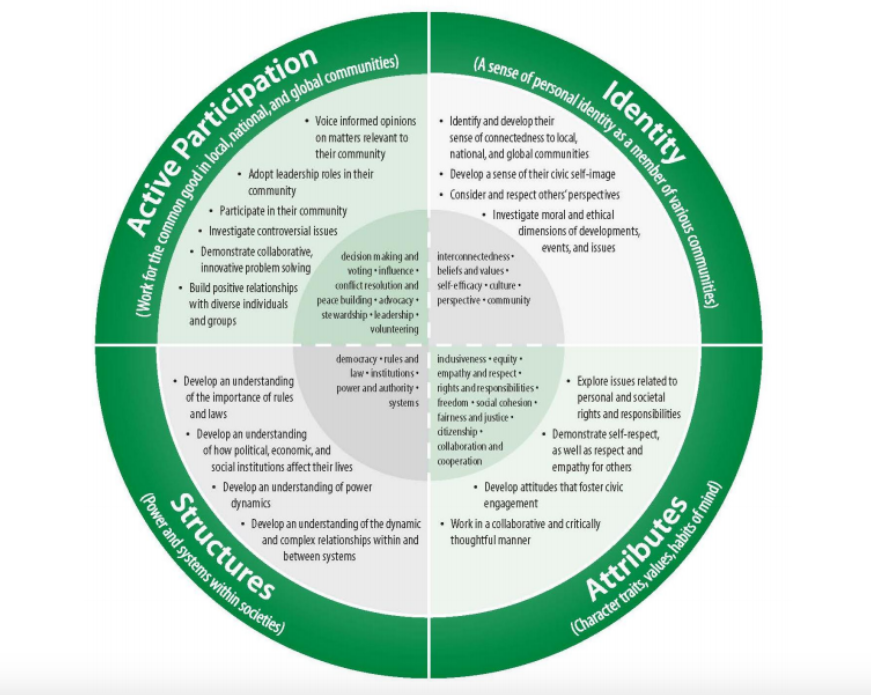 Grade 6 Overview  
What Else You Could Do!
[Speaker Notes: Jacq]
Prior Knowledge
Further Knowledge
Grade 1: People and Environments: The Local Community 
Grade 2: Heritage and Identity: Changing Family and Community Traditions 
Grade 3: Heritage and Identity: Communities in Canada, 1780-1850
Grade 5: Heritage and Identity: First Nations and Europeans in New France and Early Canada
Grade 7: Canada, 1800-1850: Conflict and Challenges 
Grade 8: Creating Canada, 1850-1890 
Grade 8: Canada, 1890-1914: A Changing Society
[Speaker Notes: Jenna]
Unit Outline
Lesson 1: Canadian Identity & Symbols 
Lesson 2: Past of First Nations
Lesson 3: FNMI: Elder Experiences
Lesson 4: Inclusiveness in the 20th Century 
Lesson 5: Multiculturalism
Lesson 6: Heritage Minute
[Speaker Notes: Naomi]
Lesson 1 - Canadian Identity & Symbols
Resources Needed: 
Whiteboard 
Pencils/Pencil Crayons 
Pictures of First Nations objects, items, values 
Technology to display video 
Poem template 
Book to bind our poems together
[Speaker Notes: Jenna]
Lesson 1 - Canadian Identity/Symbols
Overall Expectations
Specific Expectations
A1 Application: asses contributions to Canadian identity made by various groups and by various features of Canadian communities and regions (FOCUS ON: Cause and Consequence; Patterns and Trends)
A1.1 explain how various features that characterize a community can contribute to the identity and image of a country and assess the contributions of some of these features to Canada’s image and identity.
Cross Curricular Links

Language - Writing 
Language - Oral Communication
The Arts - Visual Arts
[Speaker Notes: Jenna]
Lesson 1 - Canadian Identity & Symbols
Big Ideas
Framing Questions
Significant events in different communities have contributed to the development of the identity of that community and of Canada
What experiences have shaped the stories of different communities in Canada? 
What makes these events, objects, or words stereotypes? What makes them appropriate?
[Speaker Notes: Jenna]
Lesson 1 - Canadian Identity & Symbols
Learning Goals
Success Criteria
Today I will learn to … 
Recognize and understanding the meaning behind symbols that represent Canada and First Nations
Demonstrate what being Canadian means to me, through the use of poetry
I can … 
identify symbols of Canada 
identify symbols of First Nations
identify the meaning behind these symbols 
write a poem that demonstrates my feelings about Canada
[Speaker Notes: Jenna]
Lesson 1 - Canadian Identity & Symbols
Minds On 

What is a stereotype?
What is identity?
Have students brainstorm and discuss different stereotypes about Canada 
What do these stereotypes say about Canada as a country? 
Create a Venn Diagram about the stereotypes of Canada 
Turn the discussion into identity and symbols of First Nations
Hands On 

Watch video about Canada being more than its stereotypes 
Discuss the significance of this video 
Students will write their own poem about what it means to them to be a Canadian
Have it peer edited with two stars and a wish
Have students share their poems with the class
Consolidation 

Discuss what we learned from this lesson 
Should we judge based on stereotypes?
Tell students that we will create a book with all of our poems, but as a class they can create the cover of the book
[Speaker Notes: Jenna]
Lesson 2 - Past of First Nations
Resources Needed:
Pens and paper
Name of the Early First Nations People being researched
Guiding questions
Access to computer or other form of technology
[Speaker Notes: Naomi]
Lesson 2 - Past of First Nations
Overall Expectation
Specific Expectation
A1.2 Evaluate some of the contributions that various ethnic and/or religious groups have made to Canadian identity
A1 Application: assess contributions to Canadian identity made by various groups and by various features of Canadian communities and regions (FOCUS ON: Cause and Consequence; Patterns and Trends)
Cross Curricular Links

Language - Oral Language 
Language - Writing
[Speaker Notes: Naomi]
Lesson 2 - Past of First Nations
Big Ideas                               Framing Questions
Many different communities have made significant contributions to Canada’s development
How have different communities contributed to the evolution of Canadian identity?
[Speaker Notes: Naomi]
Lesson 2 - Past of First Nations
Learning Goals
Success Criteria
Today we are learning to…
Identify 6 tribes of the Early First Nations Peoples 
Describe the lifestyles of the Early First Nations Peoples
I can…
Identify the Northwest Coast Peoples, Plateau Peoples, Plains Peoples, Eastern Woodlands Peoples, Arctic Peoples, and the Subarctic Peoples as the Early First Nations Peoples
Compare similarities and differences between Early First Nations Peoples
[Speaker Notes: Naomi]
Lesson 2 - Past of First Nations
Minds On                     Hands On               Consolidation
Divide the class into 6 groups
“What do you know about Canada’s First Nations Peoples?” 
Have students record their thoughts with a mind map, and note any questions they generated during the task
Present their ideas to the class for discussion
Assign each group 1 of the Early First Nations Peoples
Provide inquiry questions to guide students in their research of their First Nations Peoples (“What do they eat? Where do they live? Do they hunt? Do they travel?”)
Students will be given the majority of class to work on creating “a day in the life” snapshot of their First Nations Peoples
Students will present their snapshot to the class
Have a class discussion on how the Early First Nations People contributed to Canada’s identity
Are there similarities between the Early First Nations Peoples ways of life?
[Speaker Notes: Naomi]
Lesson 3 - FNMI: Elder Experiences
Resources Needed: 

Pencils/Pencil Crayons 
Paper or journals
An Elder!
[Speaker Notes: Jacq]
Lesson 3 - FNMI: Elder Experiences
Overall Expectations
Specific Expectations
A2 Inquiry: use the social studies inquiry process to investigate different perspectives on the historical and/or contemporary experience of two or more distinct communities in Canada (FOCUS ON: Perspective)
A2.6 communicate the results of their inquiries using appropriate vocabulary and formats
[Speaker Notes: Jacq]
Lesson 3 - FNMI: Elder Experiences
Big Ideas
Framing Questions
Why might an event or development be important to one group but not to others?
Different groups may experience the same development or event in different ways.
[Speaker Notes: Jacq]
Lesson 3 - FNMI: Elder Experiences
Learning Goals
Success Criteria
Today we are learning to:
Ask critical and respectful questions
Reflect on the contemporary experience of First Nations individuals based on knowledge learned from the lesson
I can…
Write HOT questions using a Q-chart
Participate respectfully in a Elder Experience lesson
Consolidate my learning in the form of a reflection
[Speaker Notes: Jacq]
Lesson 3 - FNMI: Elder Experiences
Minds On
Hands On
Consolidation
Teacher will invite an Elder into the classroom to speak to the contemporary experience of First Nations, Metis, and Inuit individuals and to answer student questions 
Students will participate in a lesson from a First Nations Elder in which students will use their prior knowledge and inquiry based learning to direct a portion of the conversation
Students will create HOT questions, to ask the Elder based on the information they would like to learn
Students will participate a think-pair-share to develop concise and important questions.
Students will write a reflection on the Elder Experience and the knowledge they have learned
[Speaker Notes: Jacq]
Lesson 4 - Inclusiveness in the 20th Century
Resources Used:
“Being Different is Beautiful Video”
Pens and paper
“A history of Residential Schools in Canada” article
Handout with questions on article
Link to “Canada’s formal apology to the Early First Nations Peoples”
Technology
Guiding questions for research
[Speaker Notes: Naomi]
Lesson 4 - Inclusiveness in the 20th Century
Overall Expectations
Specific Expectations
A1 Application: assess contributions to Canadian identity made by various groups and by various features of Canadian communities and regions (FOCUS ON: Cause and Consequence; Patterns and Trends)
A3. Demonstrate an understanding of significant experiences of, and major changes and aspects of life in, various historical and contemporary communities in Canada
A1.3 Explain how various groups have contributed to the goal of inclusiveness in Canada
[Speaker Notes: Naomi]
Lesson 4 - Inclusiveness in the 20th Century
Big Ideas
Framing Questions
What experiences have shaped the stories of different communities in Canada? What experiences have shaped the story of your own community?
Many different communities have made significant contributions to Canada’s development.
[Speaker Notes: Naomi]
Reminder for Students
We felt this lesson was too rich to cram into 1 class, so we broke it into 2 classes. This way the students have more time with the material to become familiar with it!
Lesson 4 - Inclusiveness in the 20th Century
Success Criteria
Learning Goals
Today we are learning to…
Develop an understanding of what inclusiveness is 
Begin to understand how Canada treated Early First Nations Peoples in the Past using Residential Schools 
Identify how Canada has become more of an inclusive society today
Reflect that Canada’s inclusion for Early First Nations Peoples is an on-going struggle
I can…
Identify and explain what inclusion is
Explain what the purpose of Residential Schools were 
Identify ways Canada has become more inclusive 
Explain and reflect that Canada’s inclusion for Early First Nations Peoples is an on-going struggle
[Speaker Notes: Naomi]
Lesson 4 - Inclusiveness in the 20th Century (Part 1)
Minds On
Watch video "Being Different is Beautiful" https://www.youtube.com/watch?v=KJ1ygFknjYo 
Have students as a class fill out the KWL chart, on what they think and wonder about inclusion 
Ask students “Do you think Canada is inclusive? Why do you think this?
[Speaker Notes: Naomi]
KWL Chart
Lesson 4 - Inclusiveness in the 20th Century (Part 1)
Minds On
Hands On
Consolidation
Watch video "Being Different is Beautiful" 
Have students as a class fill out the KWL chart, based on what they know and wonder about inclusion
Ask students “Do you think Canada is inclusive? Why do you think this?
Create a vocabulary wall for new terms
Divide students into groups of 6
Students will work in groups and be given  a copy of the article “A history of residential schools in Canada” 
Students will given questions related to the article to answer answer on Residential Schools
Have a class discussion on their reading
Record what students learned from the lesson and add it to the KWL chart
Ask students, “what are your thoughts and feelings about Residential schools?”
“Can we identify why the Residential schools were introduced?”
Have students write a reflection on how they think Early First Nations Peoples communities were affected by the Residential schools
[Speaker Notes: Naomi]
Lesson 4- Inclusiveness in the 20th Century (Part 2)
Minds On                                  Hands On                             Consolidation
Recap from last class “what is inclusion?”
“Why were Residential schools created for Early First Nations Peoples?”
“Were Early First Nations Peoples included in Canada’s identity?”
“Can you think of ways Canada has become more inclusive?”
Break students into different groups than yesterday, 6 new groups
Have students research Canada’s formal apology to the First Nations Peoples, answering guiding question “what did the Canadian government apologize for?”
Have students research steps Canada has taken to include the First Nations People in its identity 
Record their results in an informal written format
What did they learn?
Are Canada’s First Nations Peoples included in Canada’s identity?
Are all the issues resolved between Canada and the First Nations Peoples?
Based on everything you learned, do you think Canada is inclusive? Or do you think it is a work in progress? Explain.
[Speaker Notes: Naomi]
Lesson 5 - Multiculturalism
Resources Needed: 
Graphic Organizer
Pencils/Pencil
Internet access (computer lab, ipad cart) 
Other research mediums (library time)
[Speaker Notes: Jacq]
Lesson 5 - Multiculturalism
Overall Expectations
Specific Expectations
A2.2 gather and organize information for a variety of primary and secondary sources using various technologies that present different perspectives on the historical and/or contemporary experience of two or more communities in Canada
A3.4 Describe significant events or developments in the history of two or more communities in Canada and how these events affected the communities’ developments and/or identity
A3 Understanding Context: demonstrate an understanding of significant experiences of, and major changes and aspects of life in, various historical and contemporary communities in Canada (FOCUS ON: Significance; Continuity and Change)
Cross Curricular Links
Oral Communication
[Speaker Notes: Jacq




how did our community get its name?
when did poeple first settler here?
why did people come here?
what did the natural environment offer them?
how did our community grow and develop?
what is our community like today? 
what is its population?
what cultural groups live here?
what kinds of jobs do people do here?
what kind of businesses and industries are here? 
who or what governs our city/town (mayor, reeve, chief, city council, town council, band council)
how has it changed over time?
What is significant about our community?]
Lesson 5 - Multiculturalism
Framing Questions
Big Ideas
Different groups may experience the same development or event in different ways.	
Significant events in different communities have contributed to the development of the identity of that community and of Canada
How do we determine the importance of certain developments or events?
Why might an event or development be important to one group but not to others?
[Speaker Notes: Jacq]
Lesson 5 - Multiculturalism
Citizenship Framework
Attributes (character traits, values, habits of mind)
Explore issues related to personal and societal rights and responsibilities
Demonstrate self-respect, as well as respect and empathy for others
Develop attitudes that foster civic engagement 
Work in a collaborative and critically thoughtful manner
inclusiveness • equity • empathy and respect • rights and responsibilities • freedom • social cohesion • fairness and justice • citizenship • collaboration and cooperation
[Speaker Notes: Jacq]
Lesson 5 - Multiculturalism
Learning Goals
Success Criteria
Today we are learning to:
Gather information using primary and secondary resources
Investigate historical and contemporary events through various perspectives
Describe how these events have impacted a groups’ identity
I can…
Use a variety of technologies to complete research
Participate in a jigsaw activity
Share my information orally with my group
Complete a graphic organizer
[Speaker Notes: Jacq]
Lesson 5 - Multiculturalism
Minds On
Hands On
Consolidation
Teacher will present a video on multiculturalism in Canada
Students will participate in a discussion on the ways in which Canada is a multicultural nation
Teacher will provide students with learning goals and success criteria for the assignment
Students will participate in a jigsaw by completing research using both primary and secondary resources
Chinese Head Tax
Red River Rebellion
Japanese Internment Camps
Residential Schools
Oka Crisis
Expulsion of Acadians
Ipperwash Crisis
Ban on Niqab
Students will share their findings with their groupmates. 
Students will then fill out a graphic organizer to display the information they have learned.
[Speaker Notes: Jacq
Chinese Head Tax
Red River Rebellion
Japanese Internment Camps
Residential Schools
Oka Crisis
Expulsion of Acadians
Ipperwash Crisis
Ban on Niqab]
Lesson 6 - Heritage Minute
Resources Needed: 
Internet
Media Sources (Camera’s, videos, phones, etc.)
Props
[Speaker Notes: Jenna]
Lesson 6 - Heritage Minute
Overall Expectations
Specific Expectations
A3.7 describe significant changes within their own community in Canada
A3 Understanding Context: demonstrate an understanding of significant experiences of, and major changes and aspects of life in, various historical and contemporary communities in Canada (FOCUS ON: Significance; Continuity and Change)
Cross Curricular Links 

Language - Oral Communication
The Arts - Drama 
Language - Media Literacy
[Speaker Notes: Jenna]
Lesson 6 - Heritage Minute
Big Ideas
Framing Questions
Many different communities have made significant contributions to Canada’s development 
Significant events in different communities have contributed to the identity of that community and of Canada
How have different communities contributed to the evolution of Canadian identity?
What experiences have shaped the stories of different communities in Canada? What experiences have shaped the story of your own community?
[Speaker Notes: Jenna]
Lesson 6 - Heritage Minute
Learning Goals
Success Criteria
Today I will learn to … 
Use my previous knowledge to brainstorm topics for our Heritage Minute
Research different Canadian peoples, places, objects, or events that are significant
I can … 
Choose and research a topic of interest 
Research my topic and collect information for our presentation
Be creative in producing our presentation
[Speaker Notes: Jenna]
Lesson 6 - Heritage Minute
Minds On
Hands On
Consolidation
Begin with a discussion on the things we have learned so far in our unit 
Recall on specific things that we discussed that are important parts of Canadian history 
Explain what a Heritage Minute is: Historica Canada
Discuss what types of things you could research for your topic
Students will begin brainstorming different topic ideas
Students will research information about their topic to include in their presentation 
Students will draw up a template of their Heritage Moment (props, script, actions, setting)
Why is it important to have a Heritage Minute?
How does this help us as Canadian students?
Complete a short reflection on how this activity has changed our perspective on Canadian and FIrst Nations culture
[Speaker Notes: Jenna]